Térbeli-szöveges hasonlósági összekapcsolások (ST-SJOIN)
1
A cikk körülményei
Szerzői:
Panagiotis Bouros (University of Hong Kong),
Shen Ge (University of Hong Kong),
Nikos Mamoulis (University of Hong Kong)
Esemény:
VLDB
Feldolgozás:
Gergácz Dániel (prezentáció) , 
Nagy Tamás (program),
Tomcsik Bence (tanulmány)
2
Probléma leírása
Adott objektumok egy gyűjteménye,  amely tartalmaz térbeli és szöveges információkat
Feladat: Keressünk olyan objektumpárokat, amelyek térben közeliek és szövegesen hasonlóak.
3
Alkalmazások
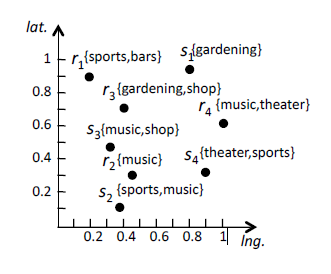 Személyes adatbázisok:
Közösségi ajánlások
Direkt marketing
Redundáns adatok:
Adattömörítés és tisztítás
FLICKR
POI adatbázisok:
Üzleti verseny felderítése
Turisztikai alkalmazások
4
Térbeli távolsági összekapcsolás
5
Halmaz hasonlósági összekapcsolás
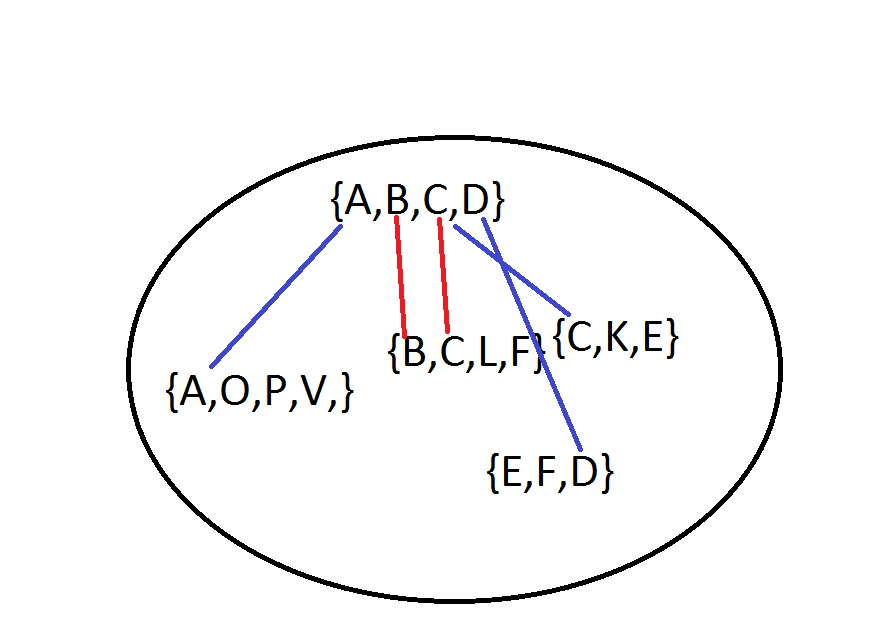 6
Térbeli-szöveges keresés
Nagy érdeklődés a helyadatok iránt
Tárolása MBR segítségével
Szöveges és térbeli adatok keresése egyszerre
alkalmazások: Google Maps, SPIRIT
megvalósítás: R-fa kiterjesztésével, invertált fájllal
7
Jelölések 1.
8
Jelölések 2.
9
Definíció
10
Adatok ábrázolása
11
Halmaz hasonlósági összekapcsolások háttere
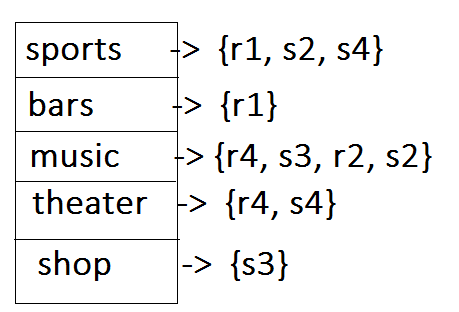 Invertált fájlok
Hasonlóság gyorsabb felderítésére
Probléma
A gyakori termeknek hosszú a postings listája 
nagy számú lehetséges párok
Javítása
Szűrés alkalmazása  prefix szűrő
12
Prefix szűrő
13
ALL-PAIRS algoritmus
14
PPJOIN algoritmus
15
PPJ algoritmus
PPJOIN algoritmus kiegészítése
térbeli távolság vizsgálata
hatékonyabb, mint a pozíció- és a suffix szűrés
Hátránya
Postings listában szereplő összes elemre elvégzi a térbeli összehasonlítást
16
Dinamikus rács felosztás
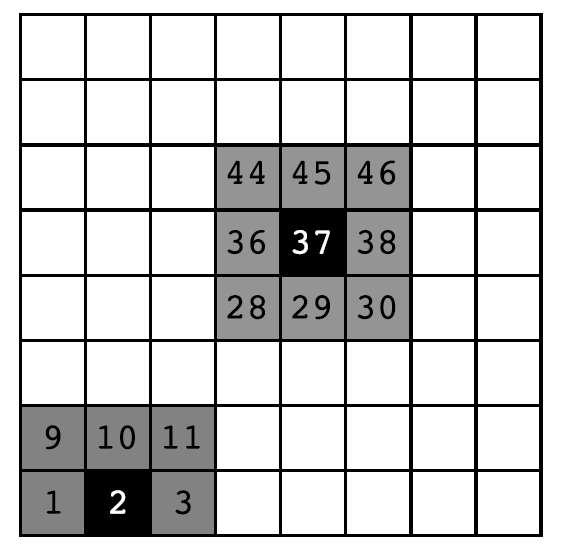 17
PPJ-I algoritmus
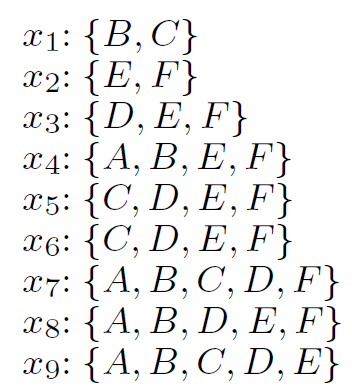 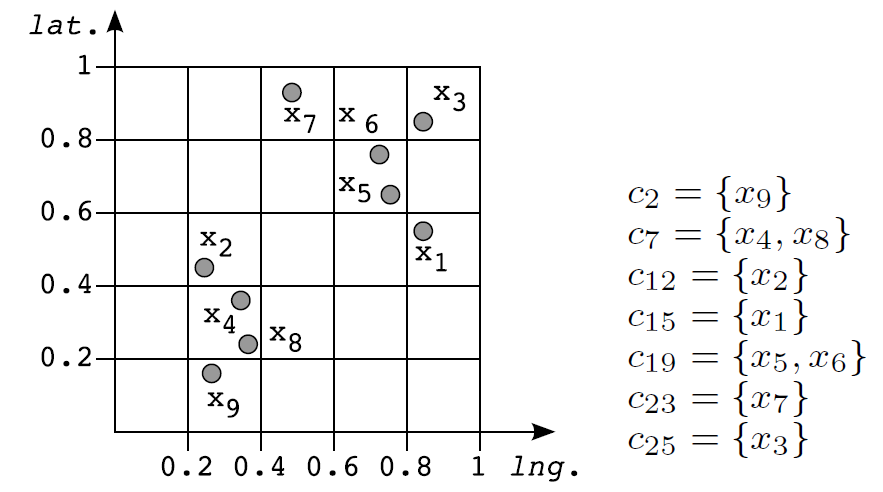 18
PPJ-C algoritmus
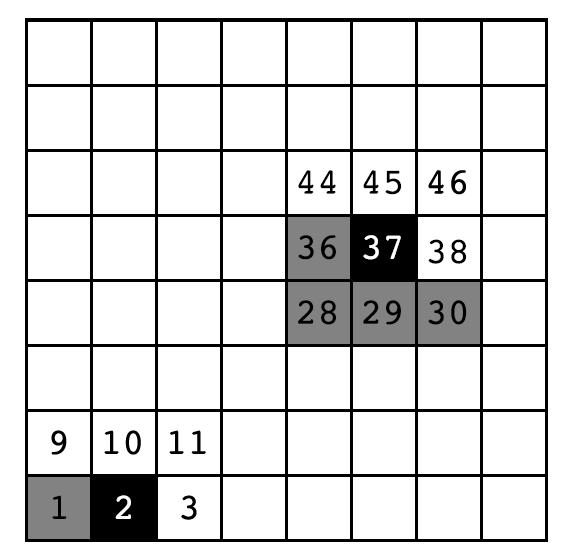 19
PPJ-R algoritmus
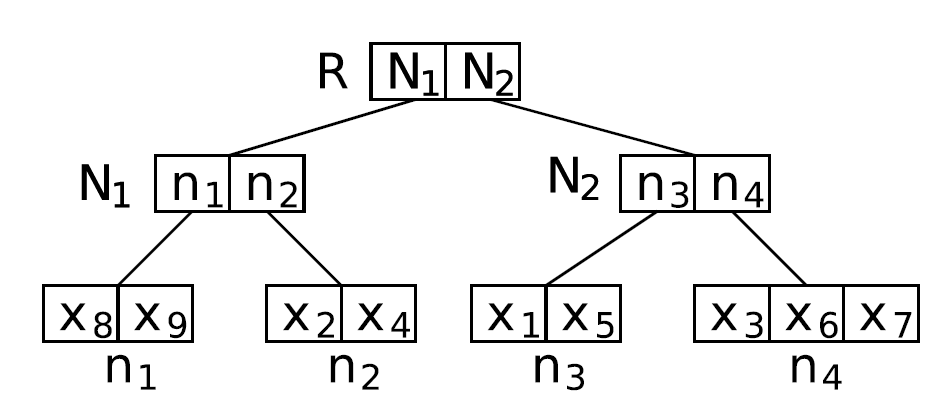 20
Csoportosítás
21
Felhasznált adatbázisok
Valós adatok:
FLICK adatbázis  nagy szótár
POI-USCA és POI-AU  kis szótár
Mesterséges adatok:
Objektumok számának változtatása
Globális szótár változtatása
Térbeli helyzet alapján: egységes és klaszterizált
22
Megéri csoportosítani?
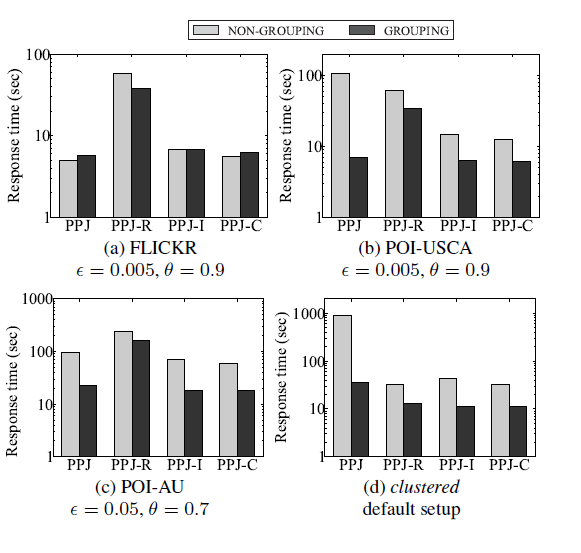 FLICKR
A csoportok többségének csak egy eleme van
23
Összehasonlítás az alap algoritmusokkal
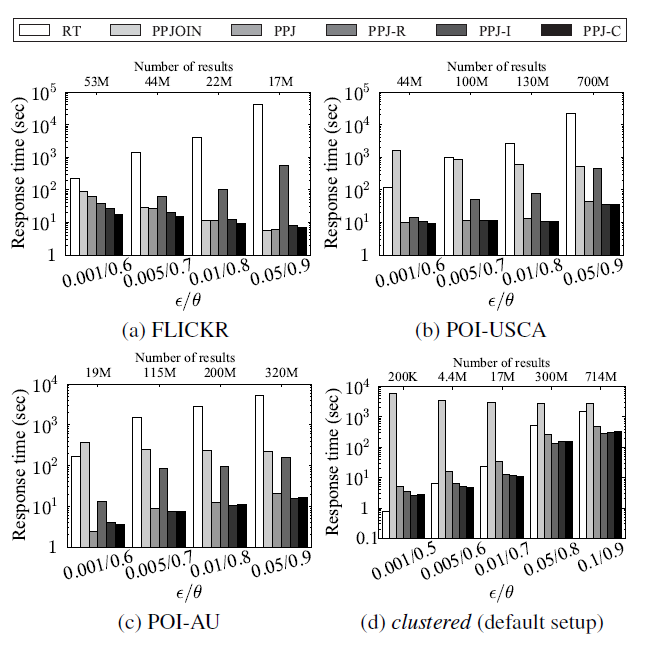 24
ST-SJOIN eljárások összehasonlítása
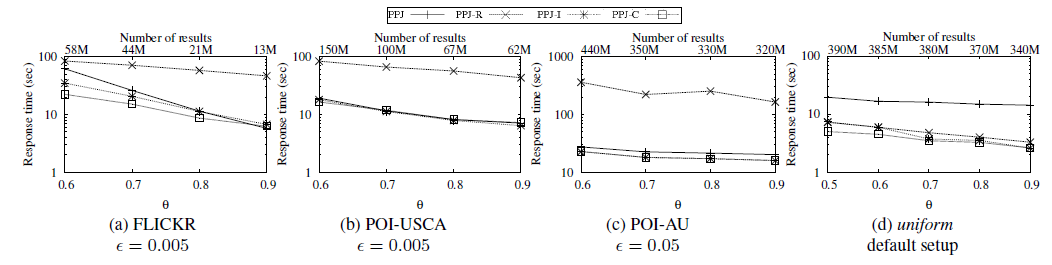 25
Köszönöm a figyelmet!
26